Afvalreductie
Groep 4: Amine, Nikki, Ruben en Laura
Gemaakt door: Laura & Amine
Inhoud
Bestaande oplossingen
 
Nieuwe technieken en onderzoeken

Infographic + literatuur onderzoek

-   groepswebsite
Gescheiden afval
Glas als bouwmateriaal
Sigaretten omzetten plastic
 Gft afval Amsterdam 2025
Zwerf afval opruimen (onderzoek)
Bestaande oplossingen
Nieuwe ideeën
Smart Waste Bins: Interactief scherm om te helpen met het scheiden van afval
Pneumatic Waste Collection: Zorgt voor het legen van vuilnisbakken
A.I. Waste Sorting: Ze kunnen het dan effectiever sorteren en inzicht geven in de vuilnisbelt of afvalcontainers.
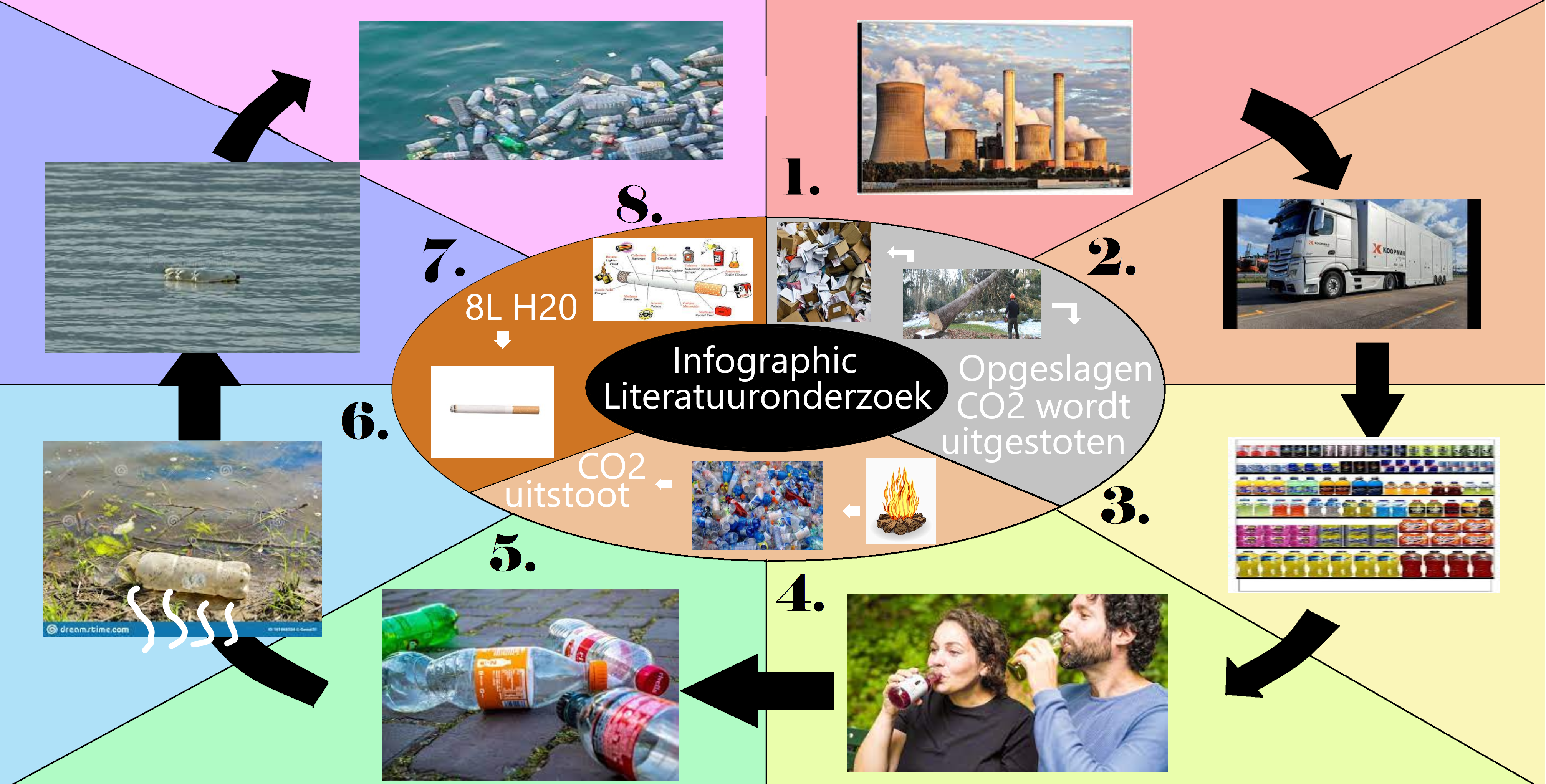 Infographic
Onderzoeksvraag met hypothese
Hoofdvraag: Waarom is plastic zo populair bij de consument en producent?
Deelvraag 1: Waarom is plastic slecht voor het milieu en onze gezondheid?
Deelvraag 2: Zou het mogelijk zijn het te vervangen met een duurzamere stof die ook aan alle behoeften van de mens voldoet?
Deelvraag 3: Zou het mogelijk zijn plastic zo te veranderen dat het te recyclen is.
Hypothese: Plastic is goedkoop, makkelijk te vervormen, goed bouwmateriaal en je kan het mengen met andere stoffen voor bepaalde eigenschappen.
Wij denken dat op dit moment voor bepaalde soorten plastic wel degelijk vervangers zijn, maar nog niet zo veel worden gebruikt. Sommigen vinden mensen niet fijn, zoals papieren rietjes en zijn op een andere manier minder duurzaam. Het papier is namelijk weer van bomen gemaakt (als het niet gerecycled is). Maar er zullen wel een paar zijn die goede vervangers zijn en in de toekomst kunnen er nieuwe duurzamere ideeën/stoffen gebruikt worden.
Wat heeft u eraan?
Waarom wordt plastic gebruikt
Hoe men plastic kan vervangen
Composteerbare materiaal
Misschien toch recyclen
Dat onderzoeken wij.
Groepswebsite
https://afval-in-de-stad9.webnode.nl/
Terracycle
://wasteadvantagemag
amsterdam.nl
://www.sciencedirect.com
citizensustainable.com
www.milieucentraal.nl
Bronnenlijst